PCI Rapid Comply Questionnaire
Hello Valued Paperless Client,
This step-by-step presentation will show you 
how to answer the specific questions on the PCI 
Rapid Comply Website. 
The responses listed here are intended solely for
non-profit/church clients that DO NOT directly handle
credit cards. If you have any questions please contact
Support: support@paperlesstrans.com
If status is “incomplete” select “continue” to begin questionnaire.
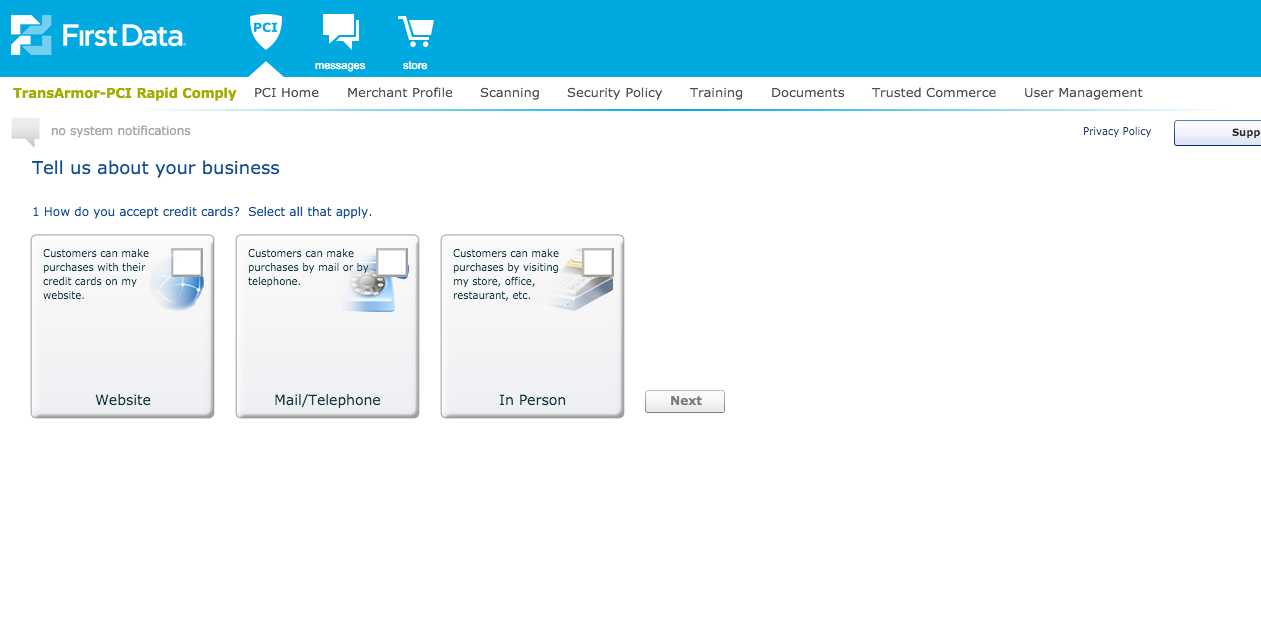 Choose “Website”
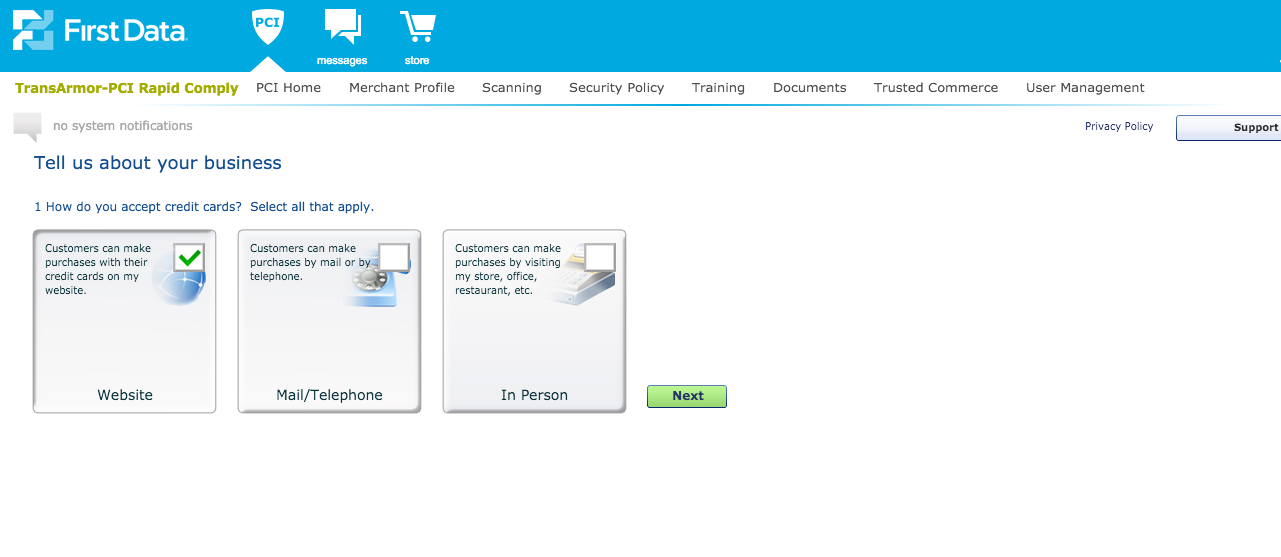 Once Website is checked,
click “Next”
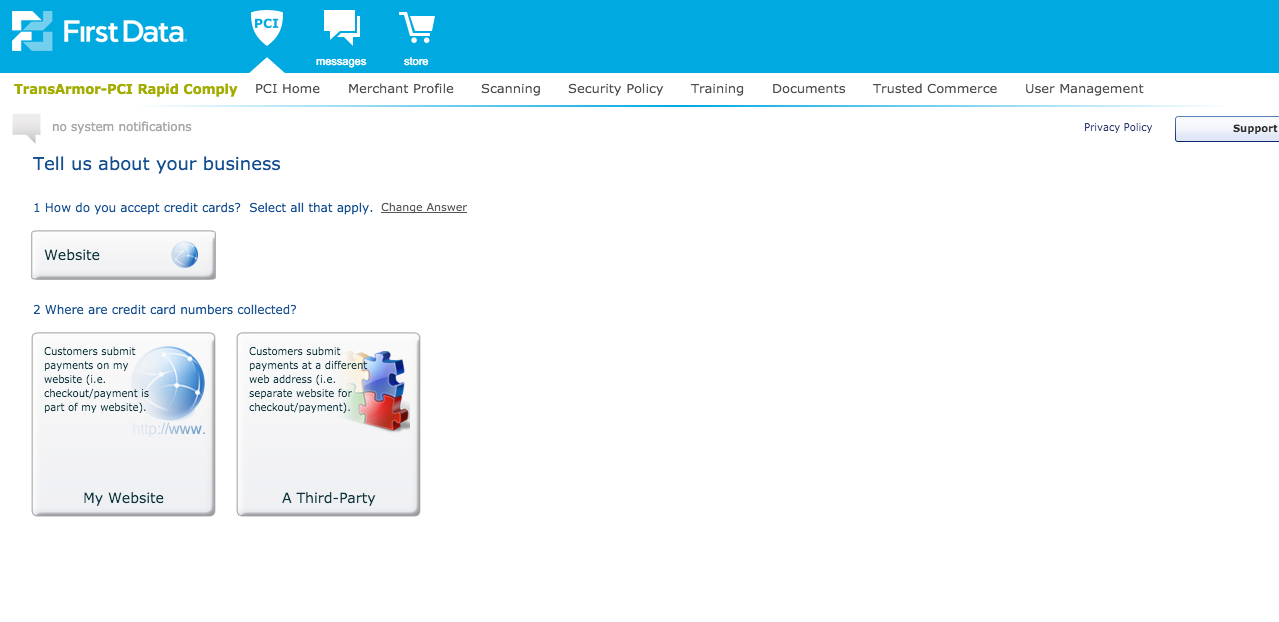 Click “A Third-Party”
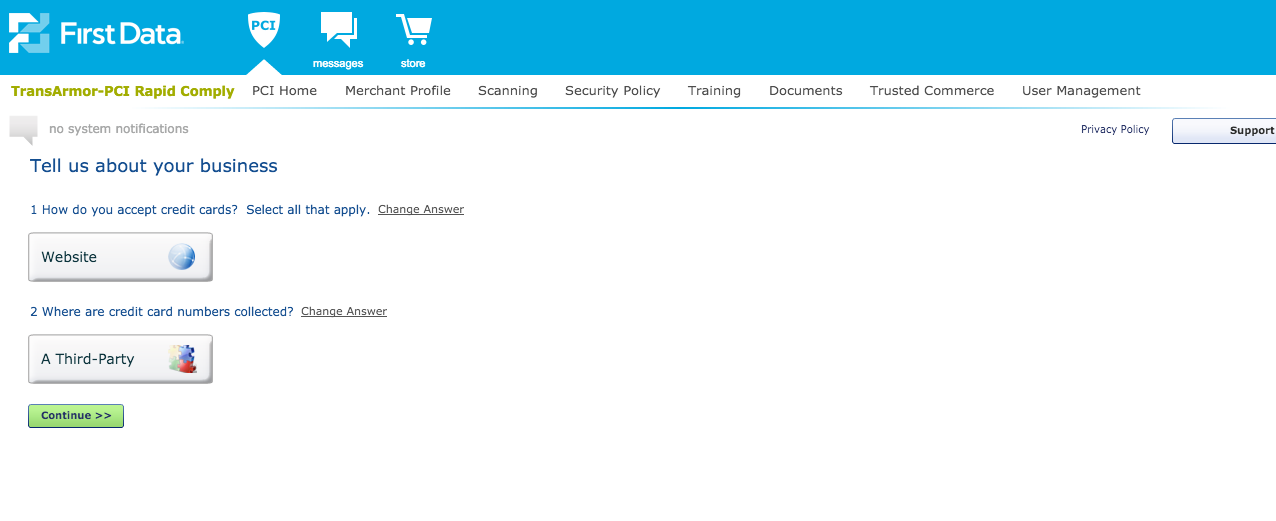 Click “Continue”
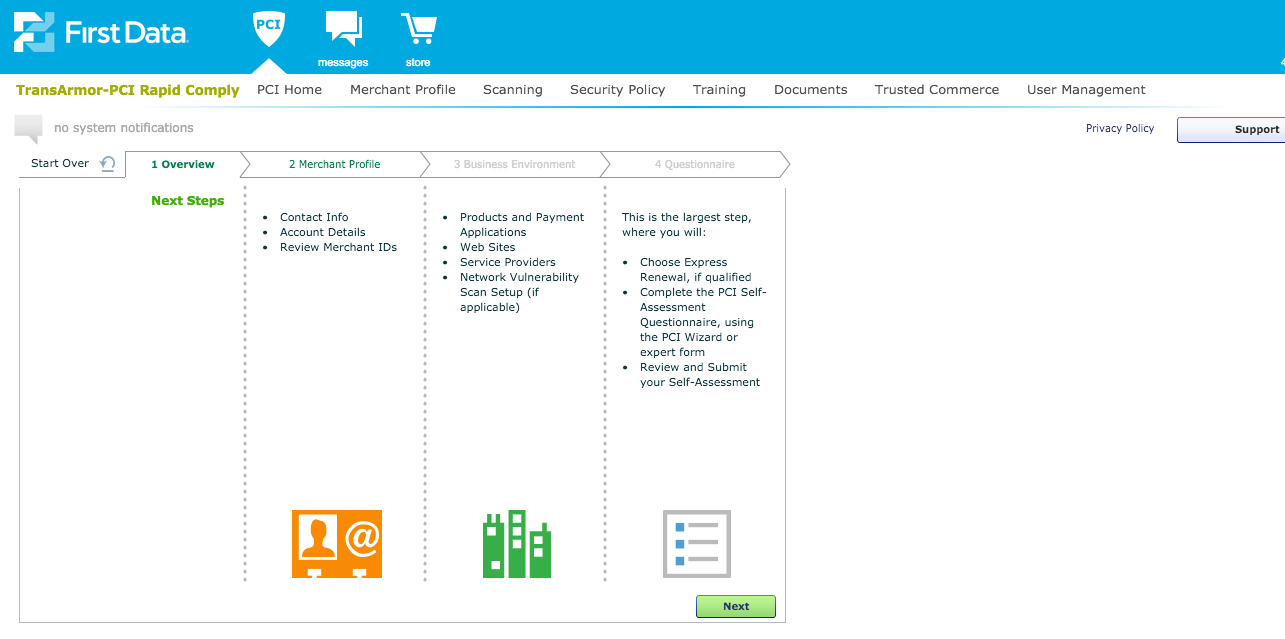 Click “Next”
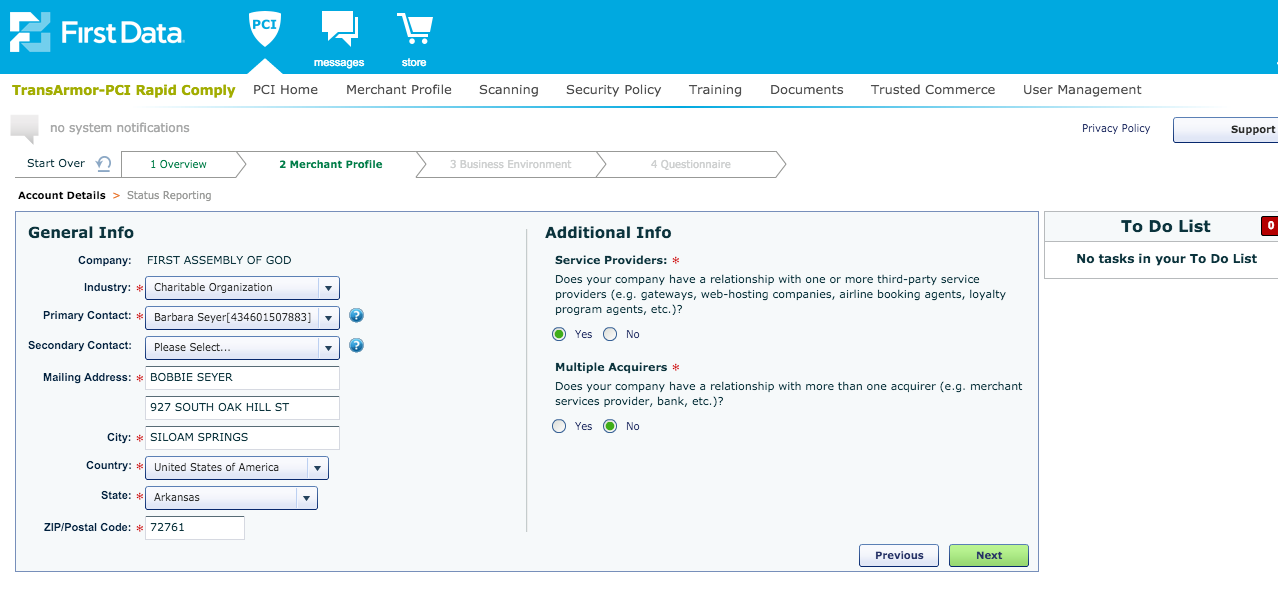 Verify Merchant “General Info”
Then click “Next”
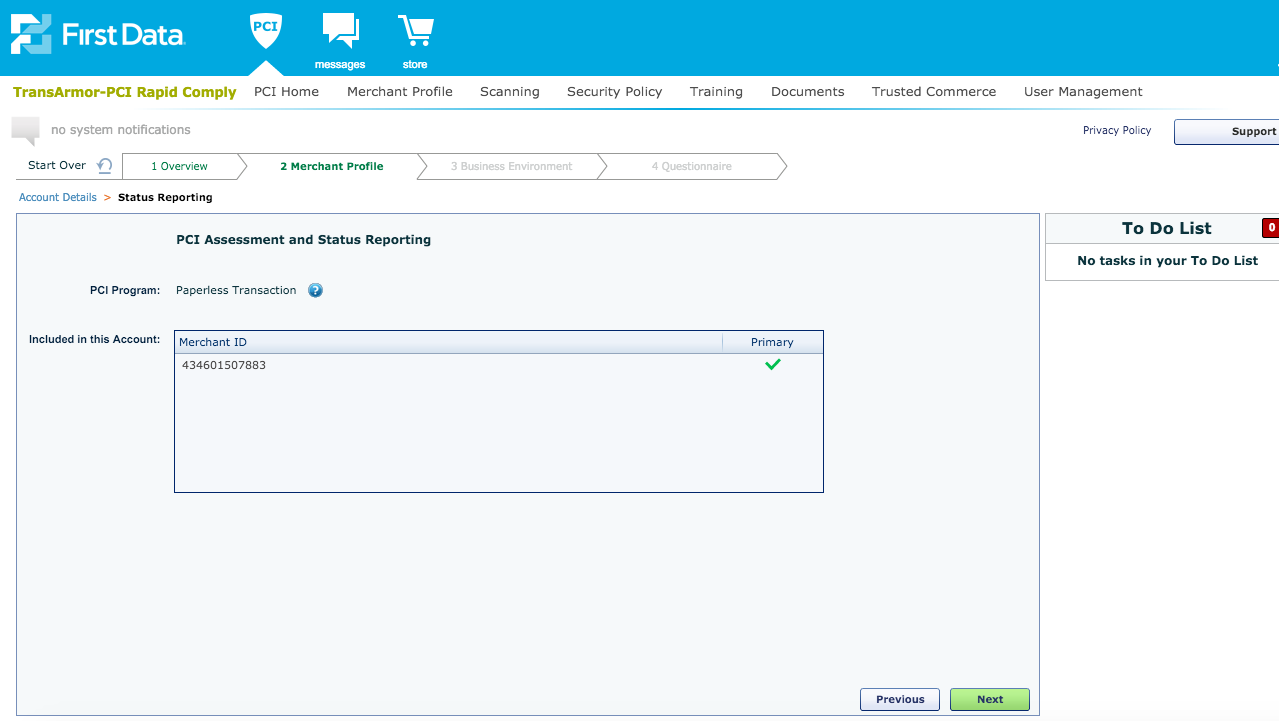 xxxxxxxx
Verify Merchant ID
Then click “Next”
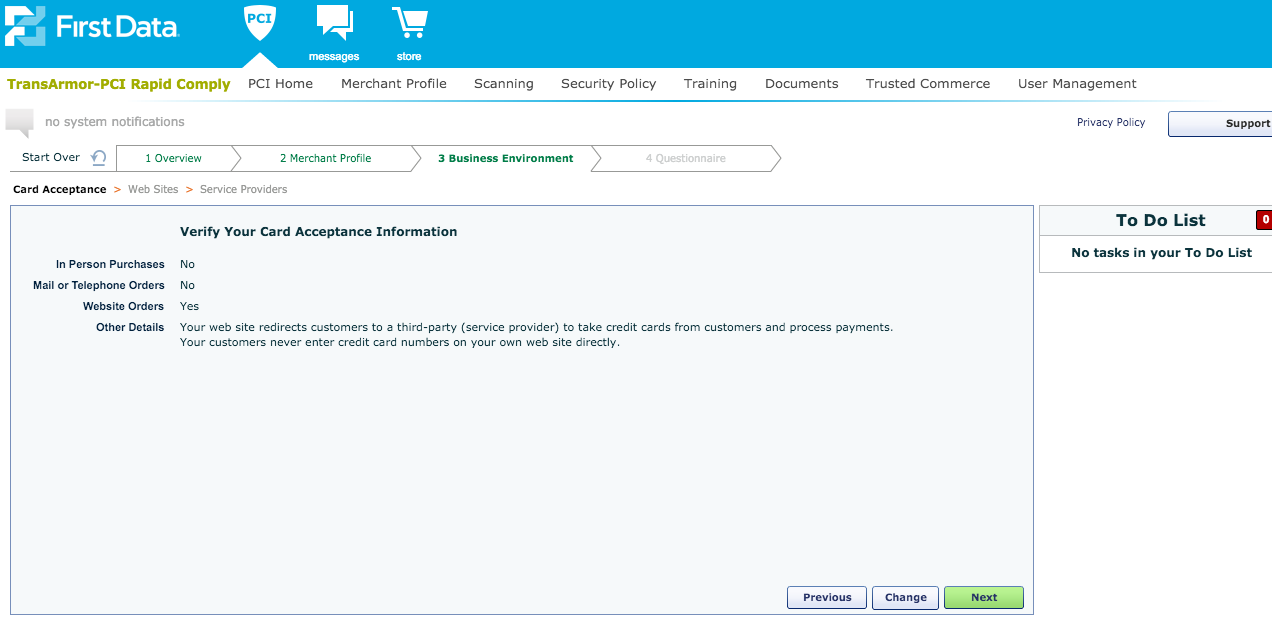 Click “Next”
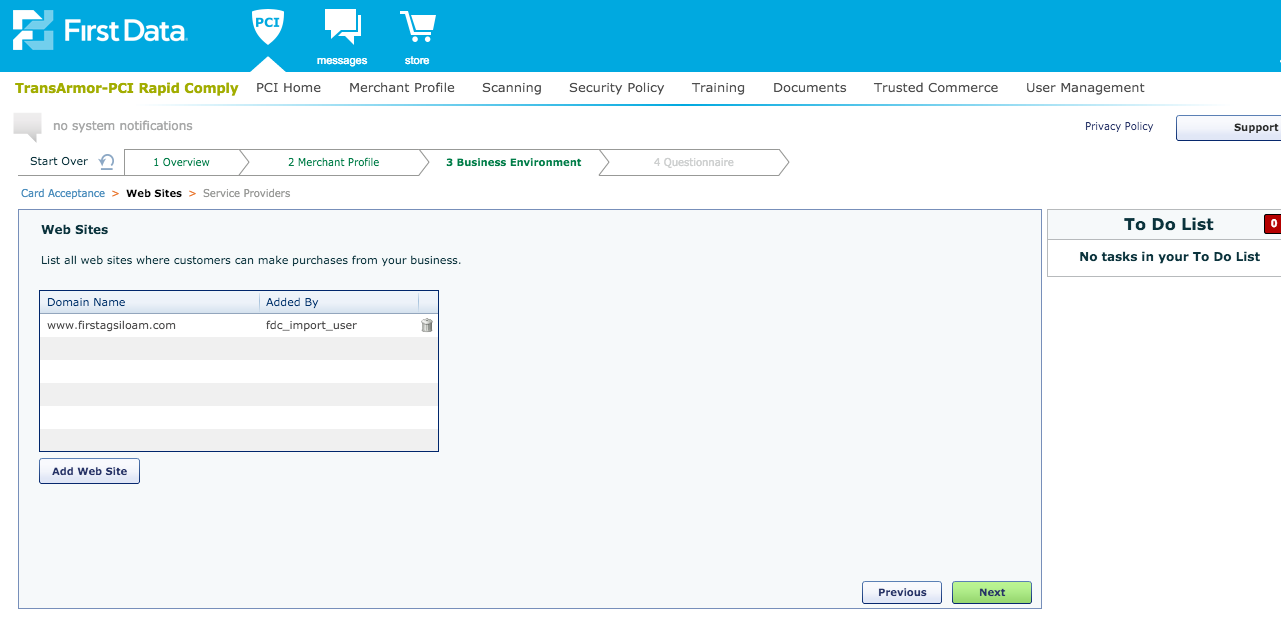 Yourwebsite.com
Add your organizations MAIN website to 
The list of Domain Names if it is not listed.
Then click “Next”
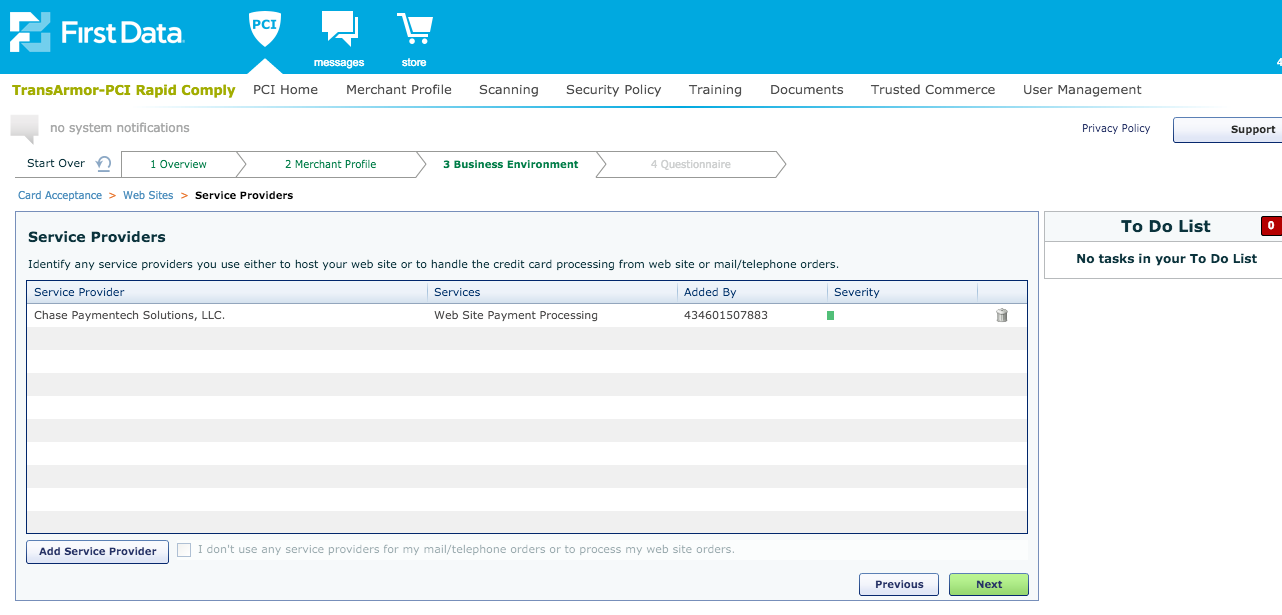 Make sure your service providers are listed. There may be more than one. 
If Paperless Transaction Corporation is not listed, click “Add Service Provider”
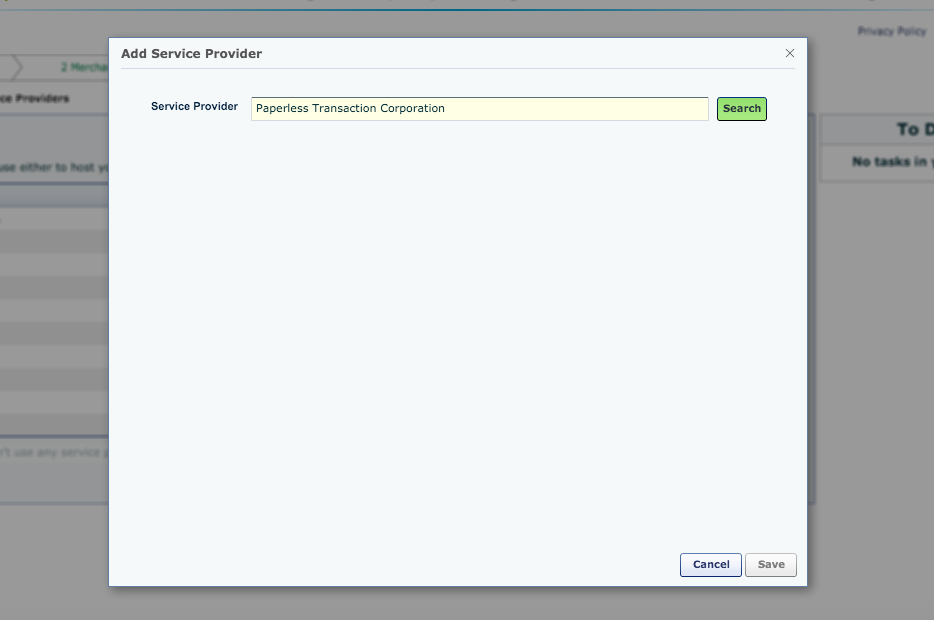 “Search” for Paperless Transaction Corporation
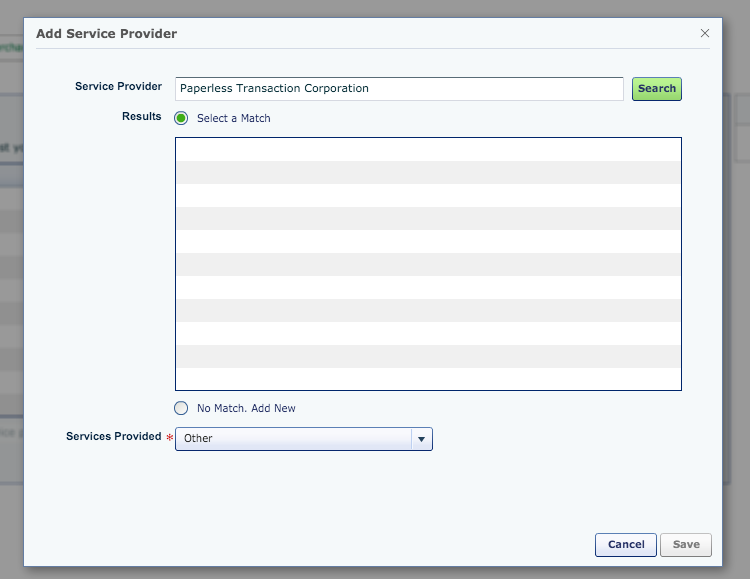 Add Paperless as a New Service Provider
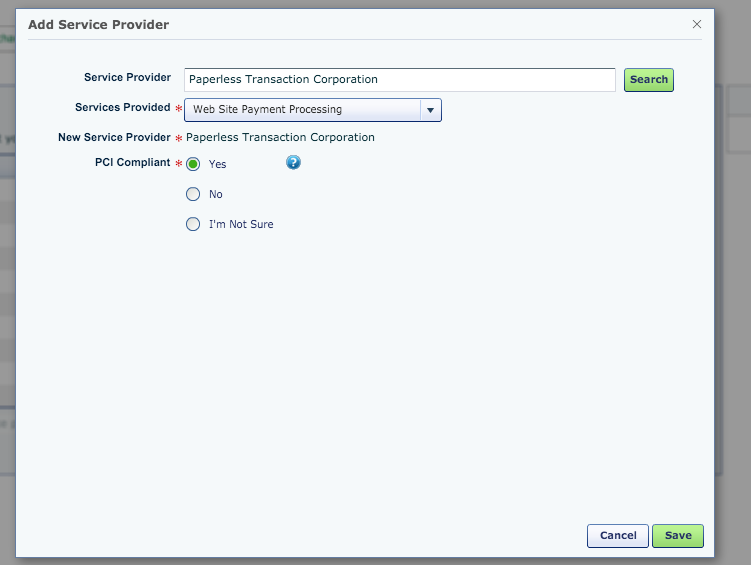 List Paperless as your Website Payment Processor
Paperless IS PCI Compliant
Click “Save”
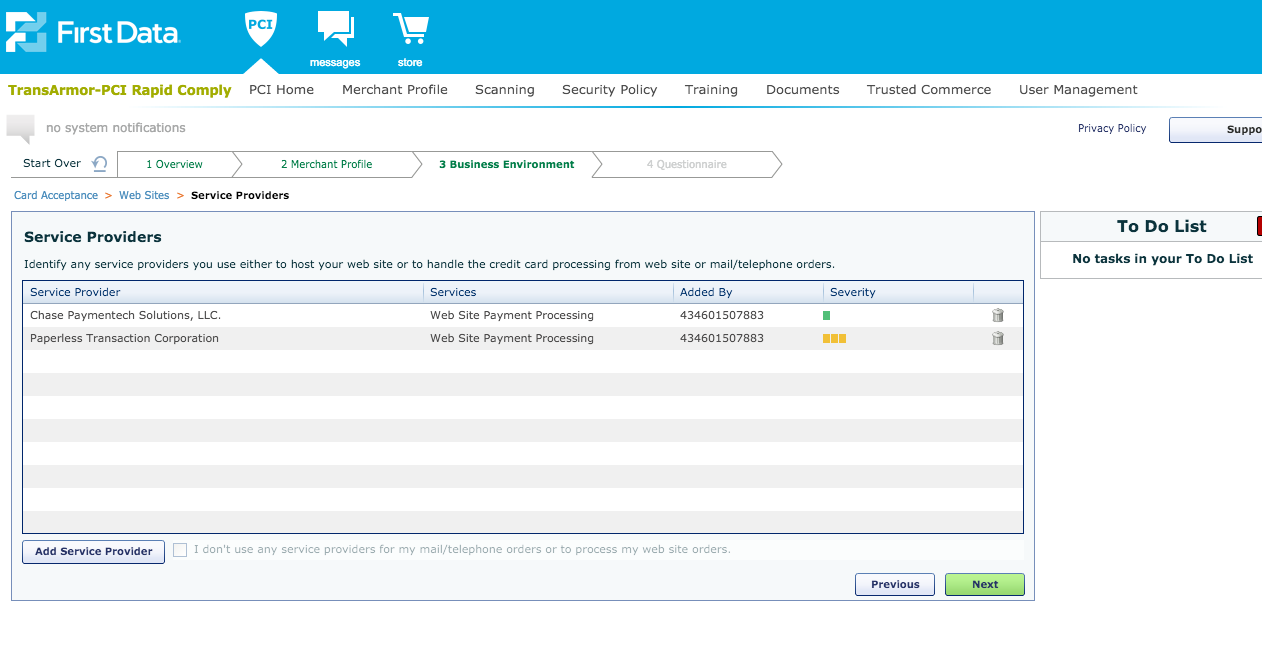 Verify Paperless was added
Then click “Next”
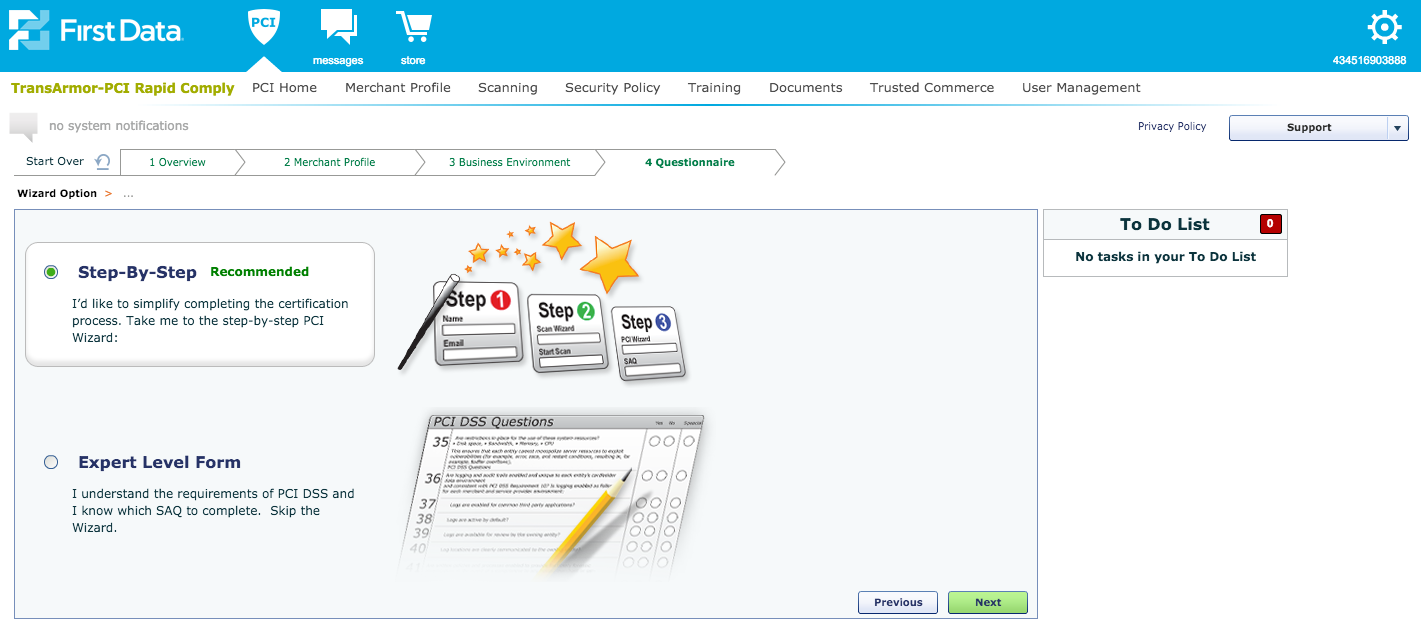 Select “Step-By-Step”
Then Select “Next”
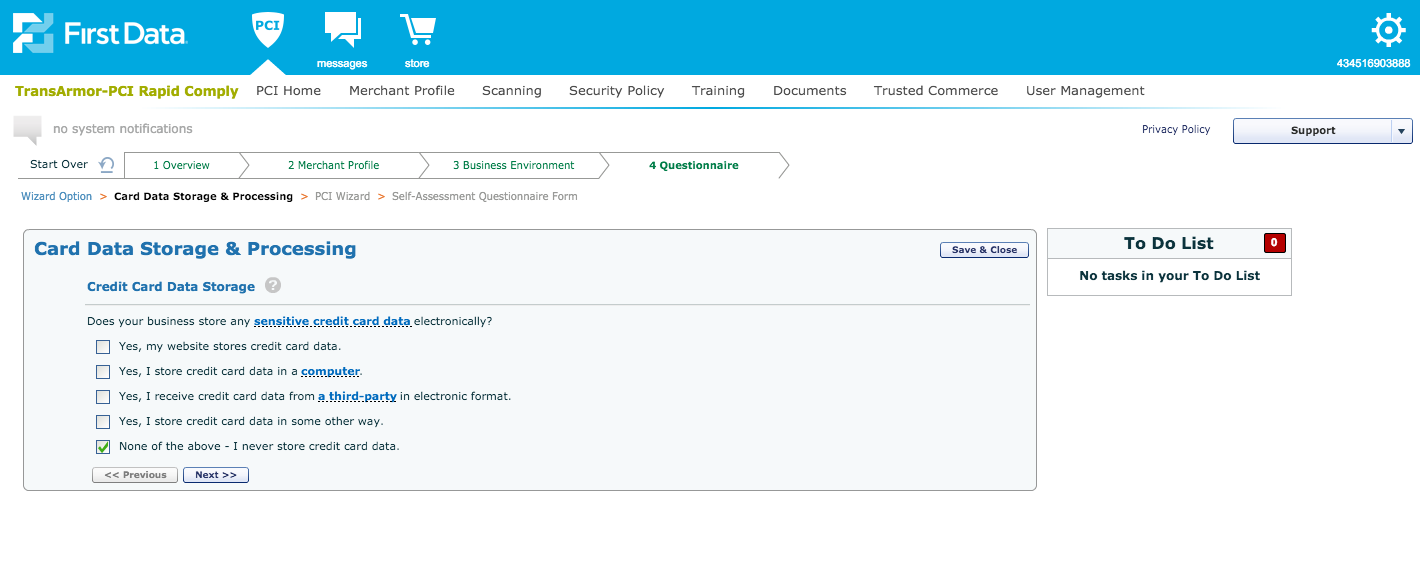 Select “None of the above- I never store credit card data.”
Select “Next”
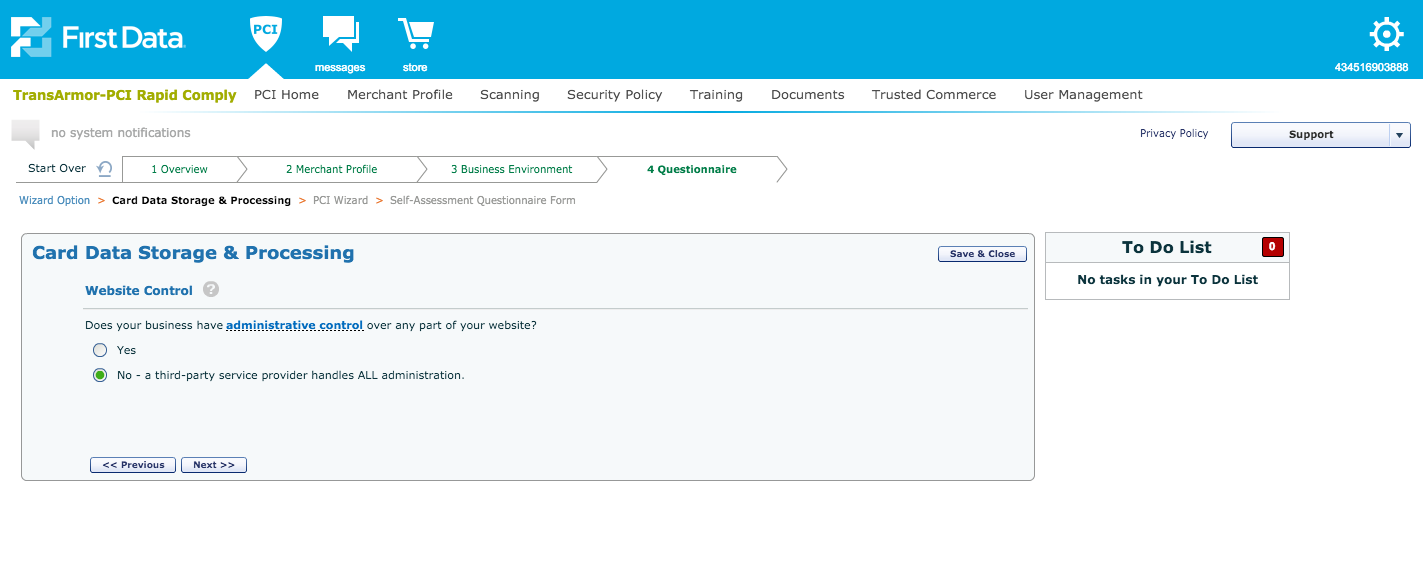 Select “No- a third-party service provider handles ALL administration”
Click “Next”
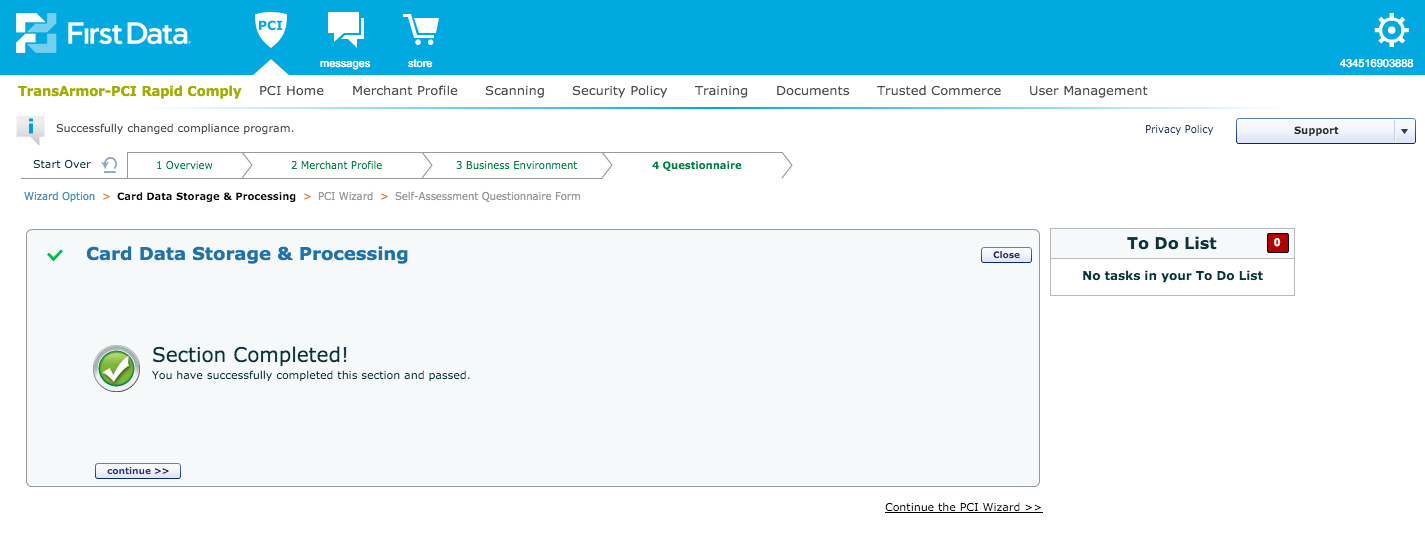 Click “Continue”
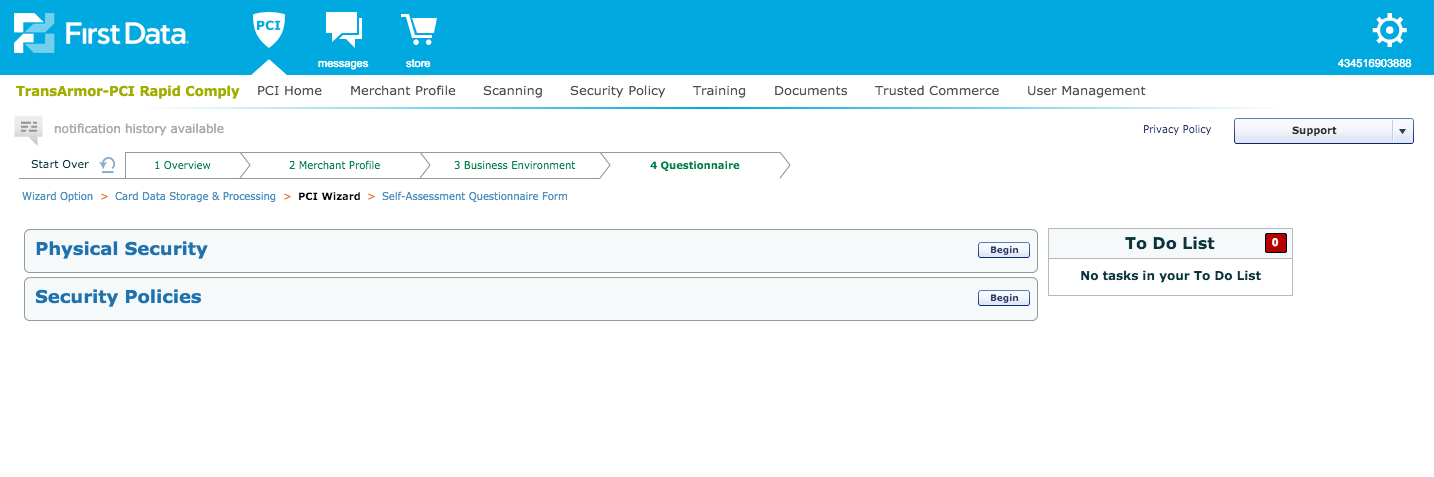 Select “Begin” Physical Security
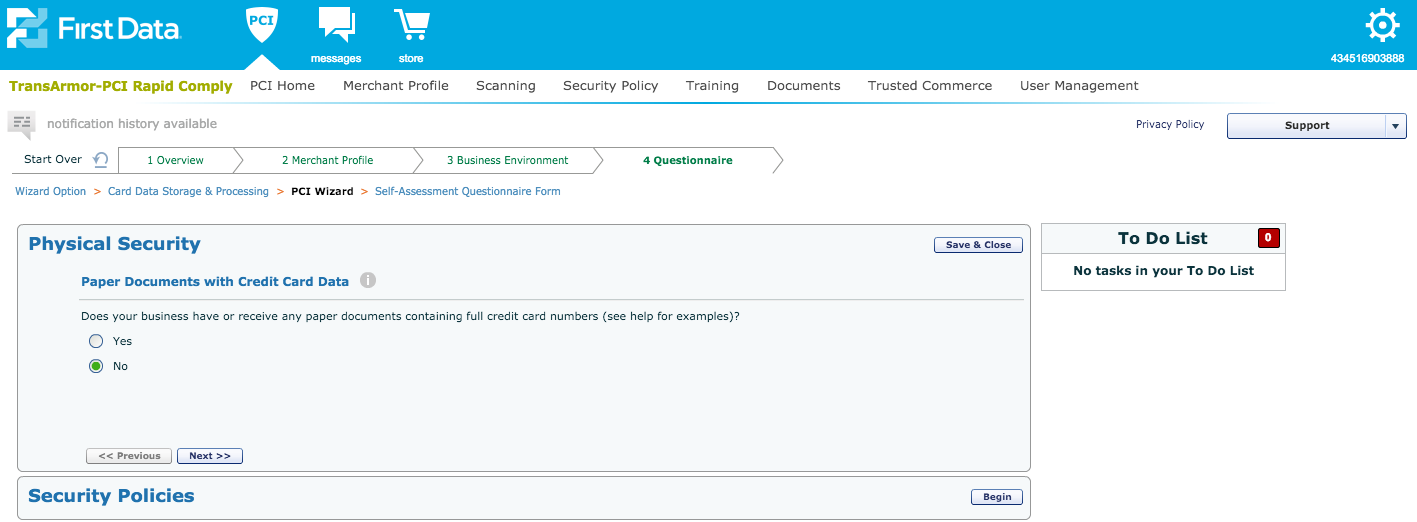 Select “No”
Select “Next”
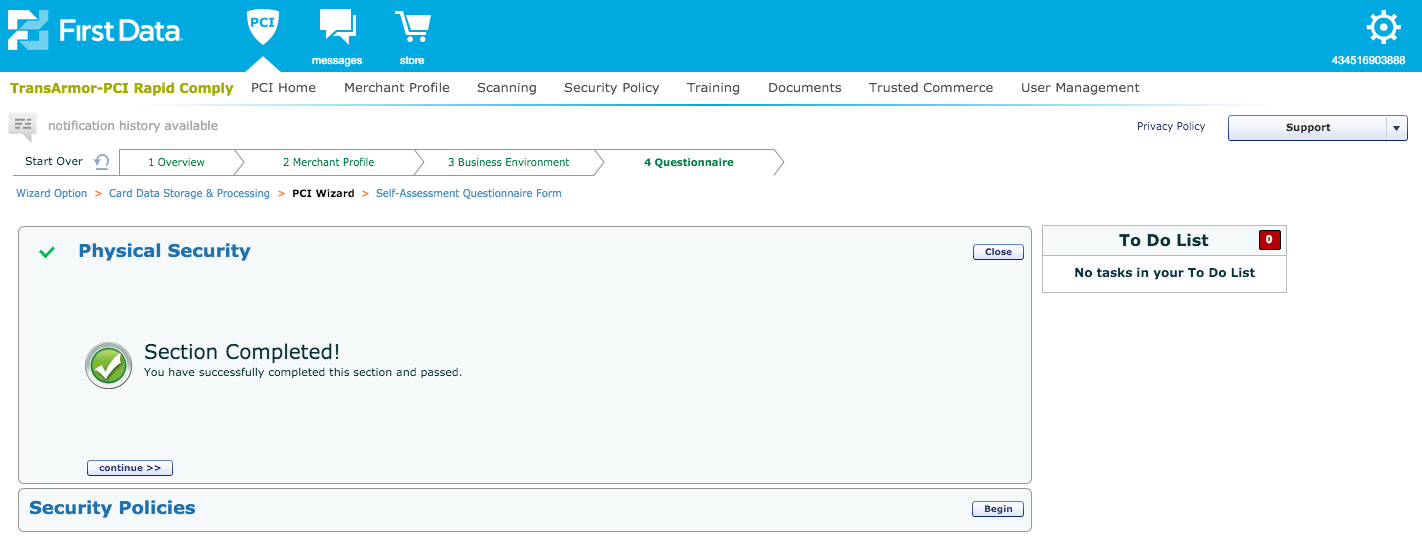 Select “Continue”
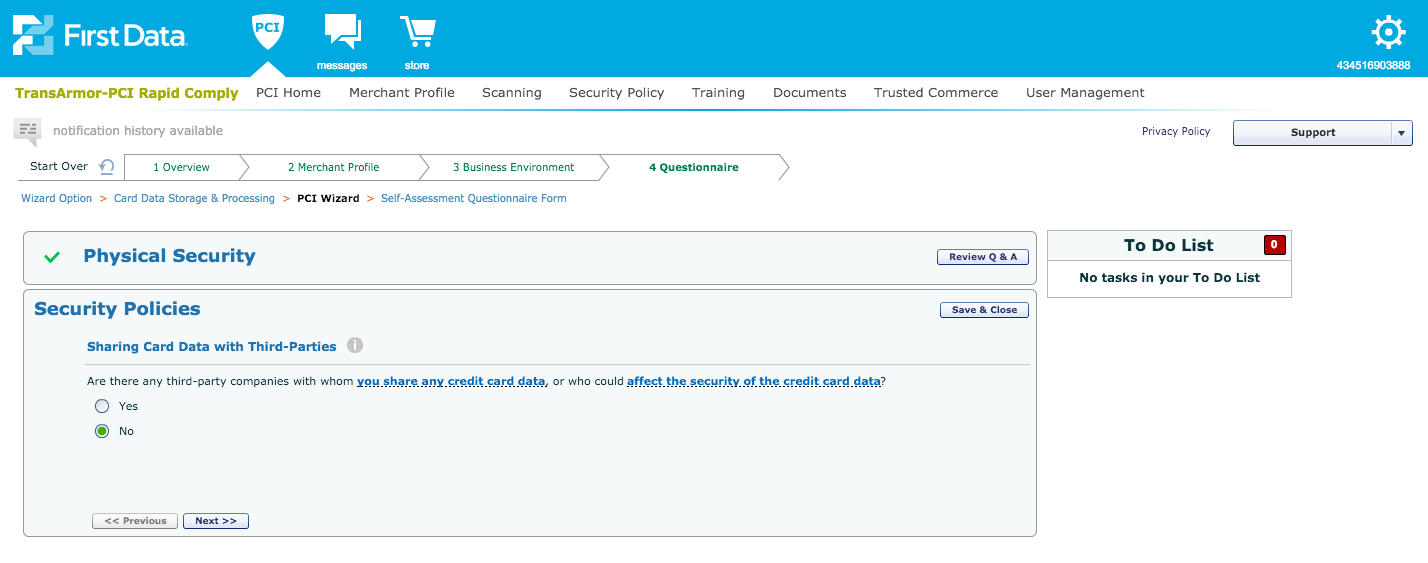 Select “No”Select “Next”
Select “Yes, I use the security policies included in my subscription”
Select “Next”
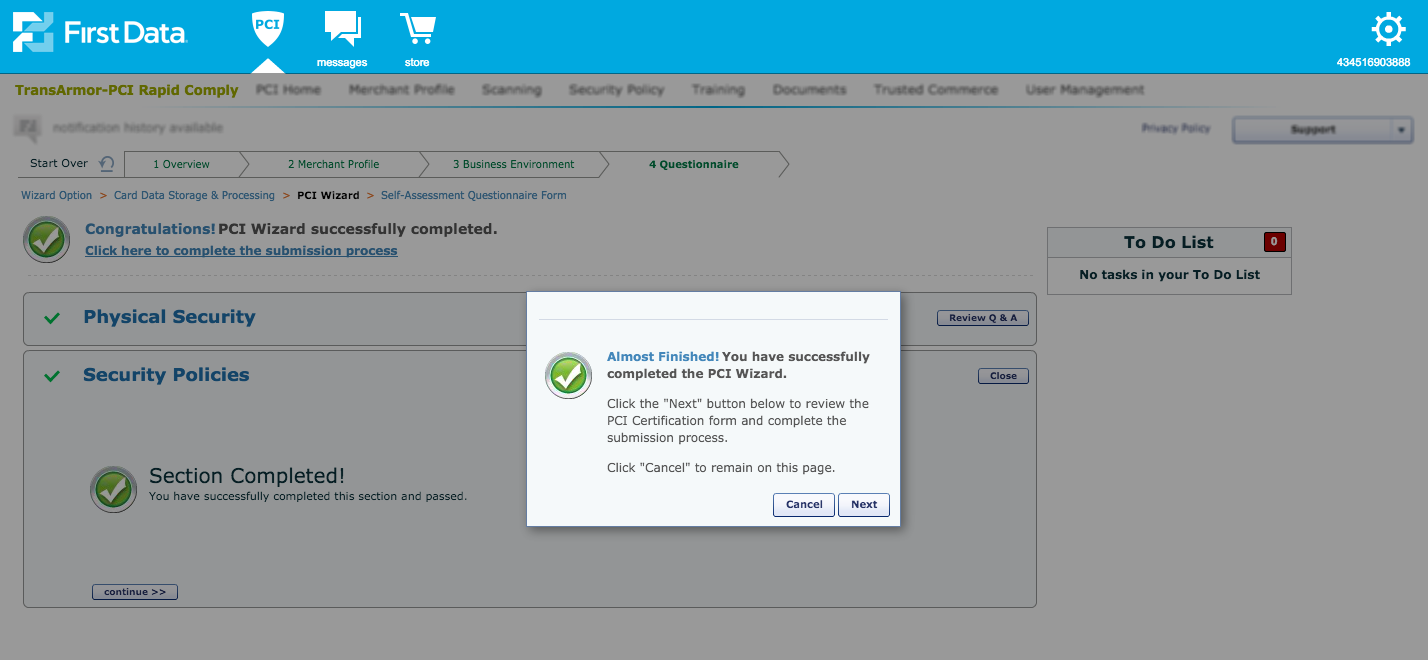 Select “Next”
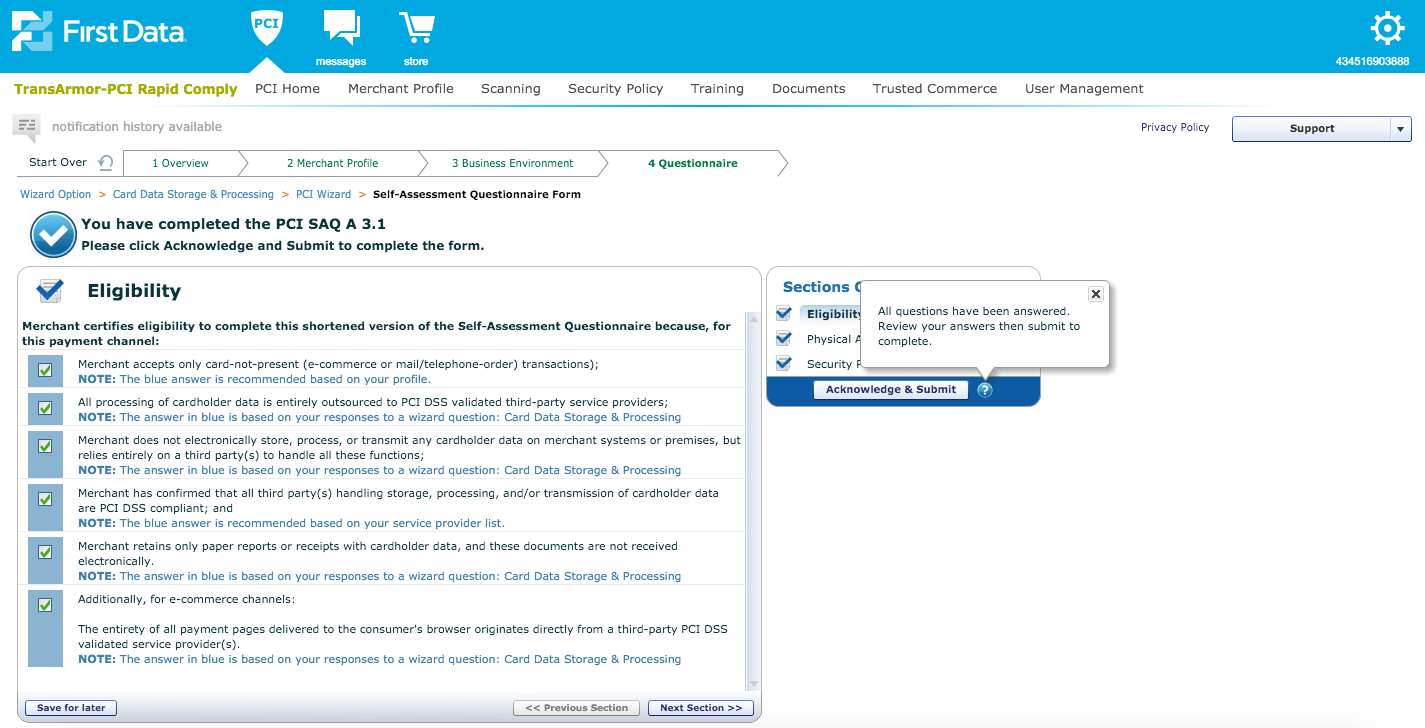 Select “Next”
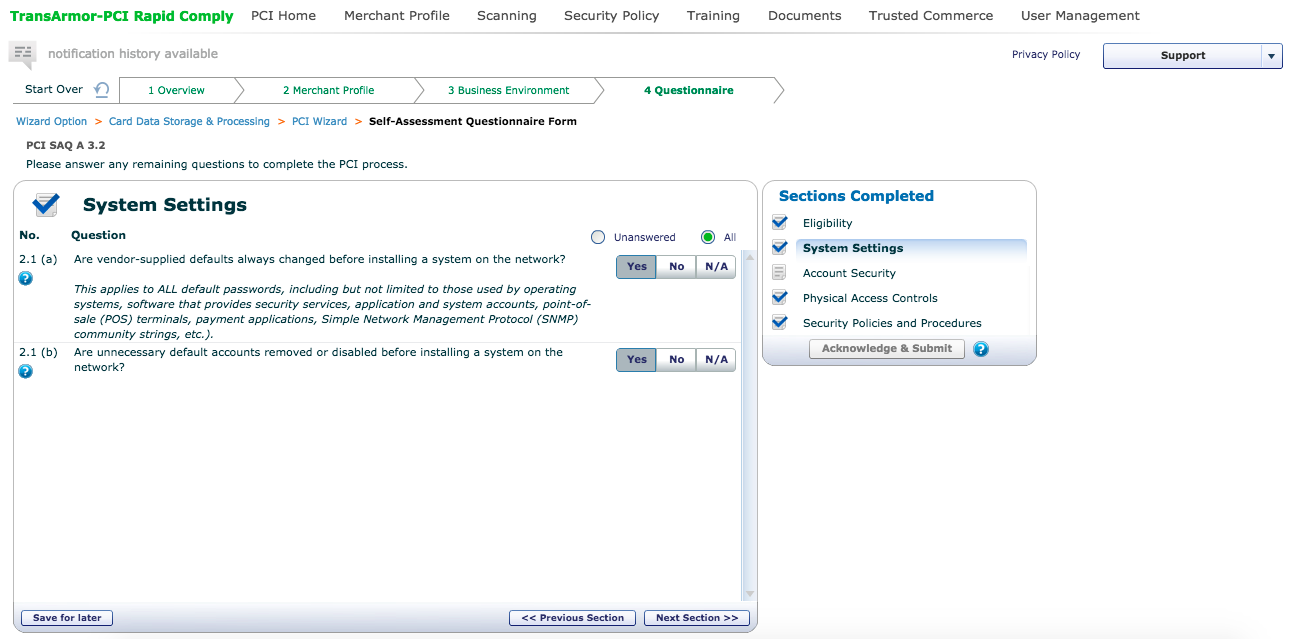 Select “Yes” to both questionsSelect “Next Section”
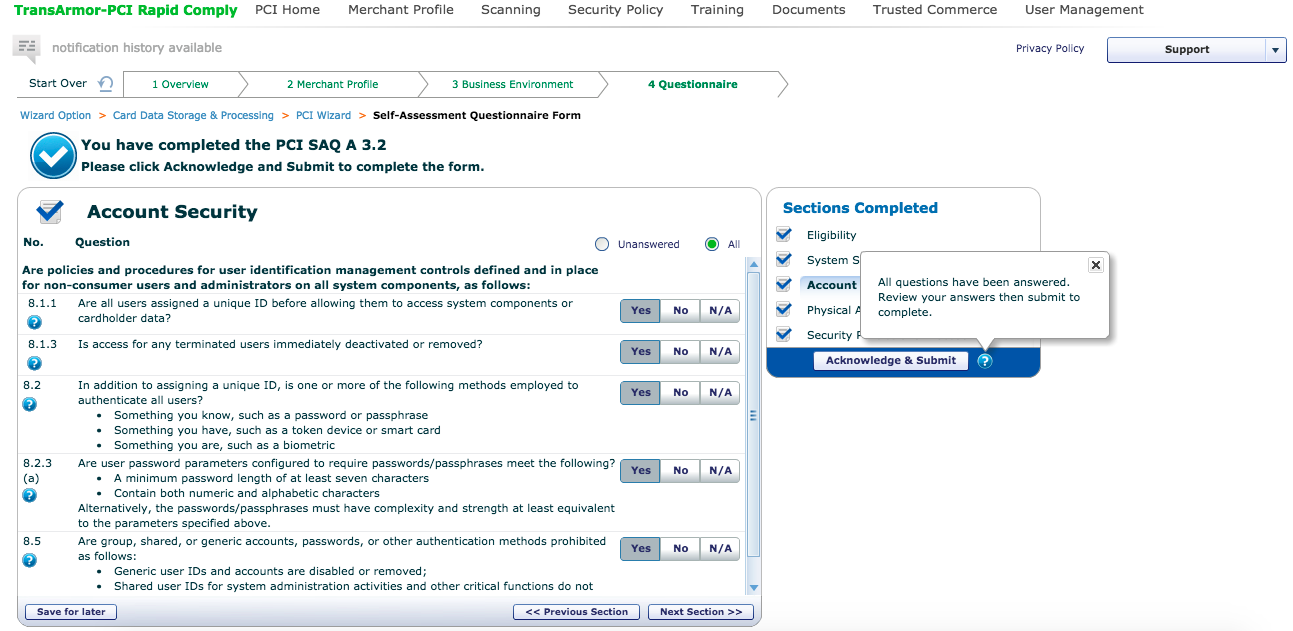 Select “Yes” to all questions
Select “Next Section”
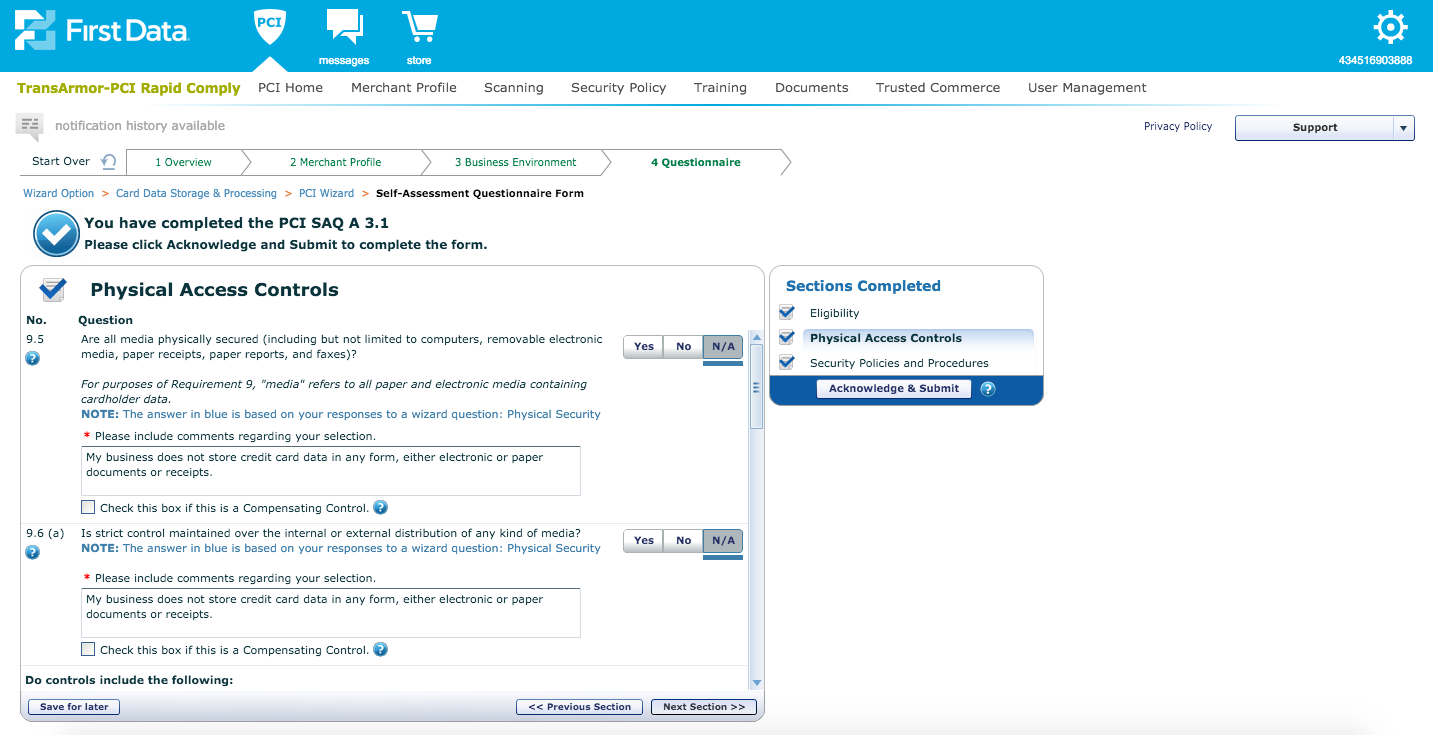 Select “Next Section”
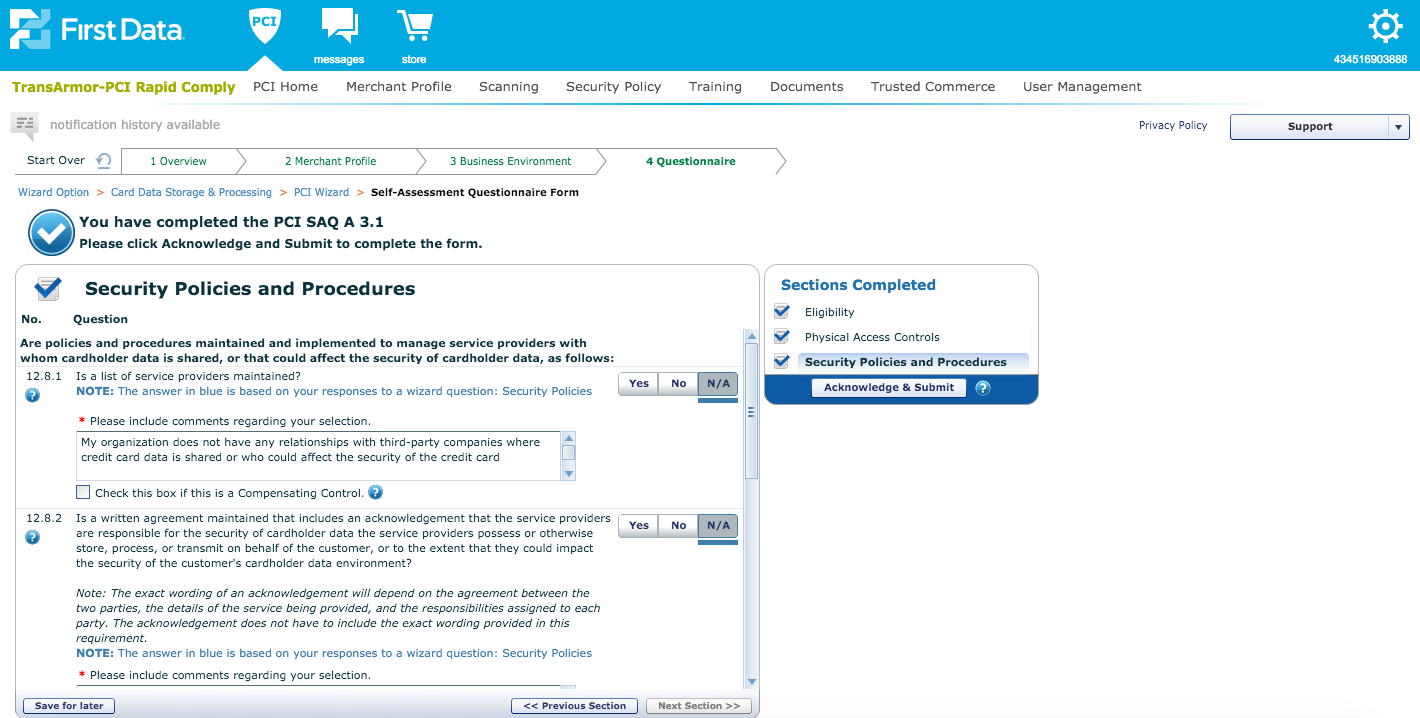 Select “Acknowledge
& Submit”
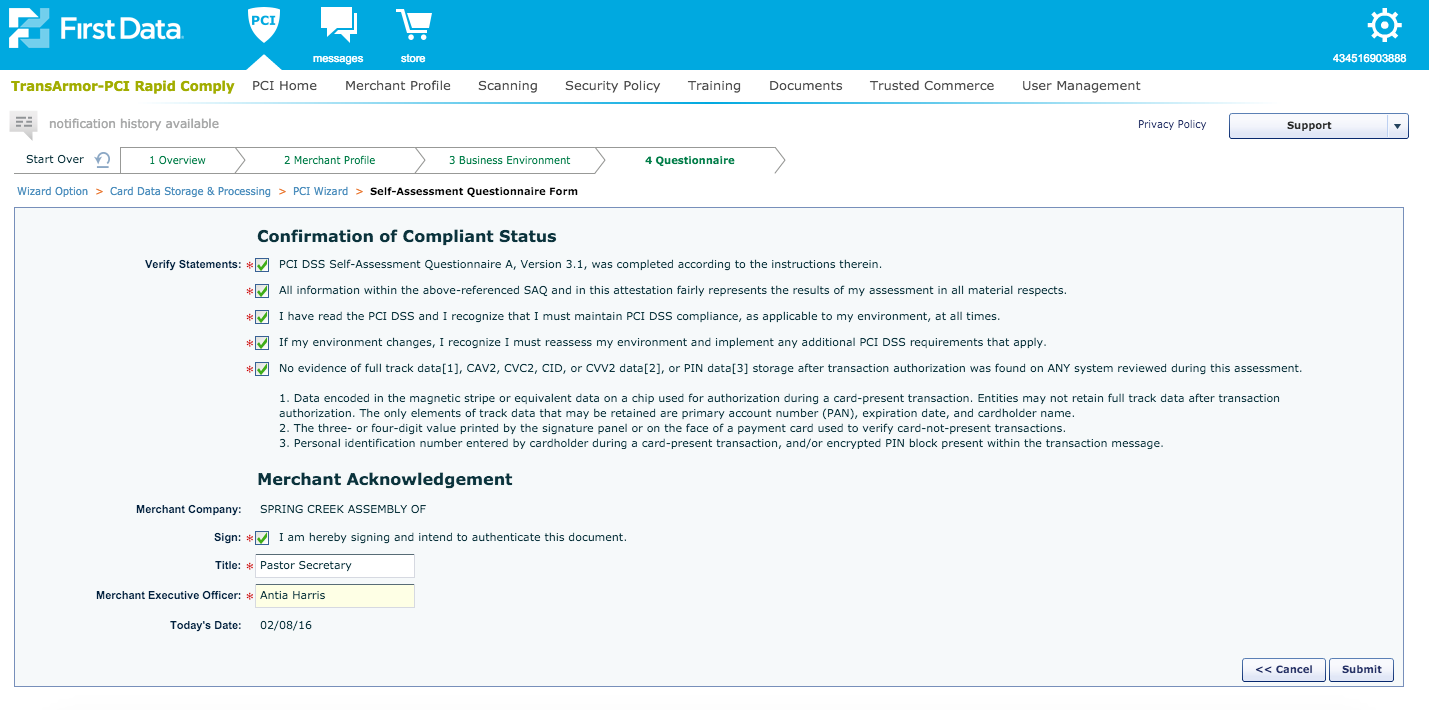 XXXXXXXXXXXXXX
XXXXXXXXXXXXXX
Click ALL checkboxes and fill in Title and Name
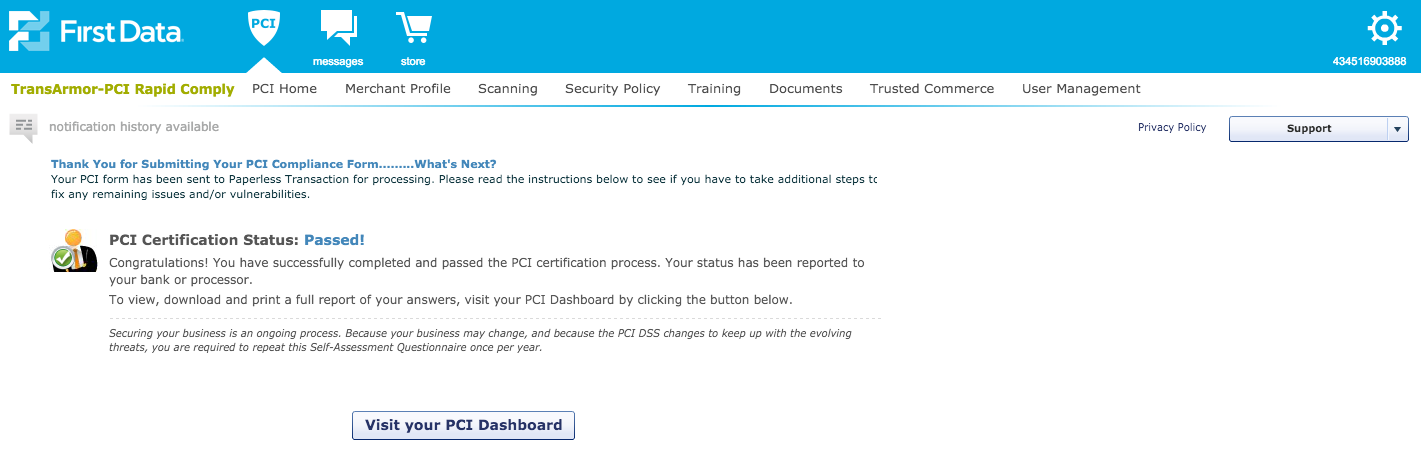 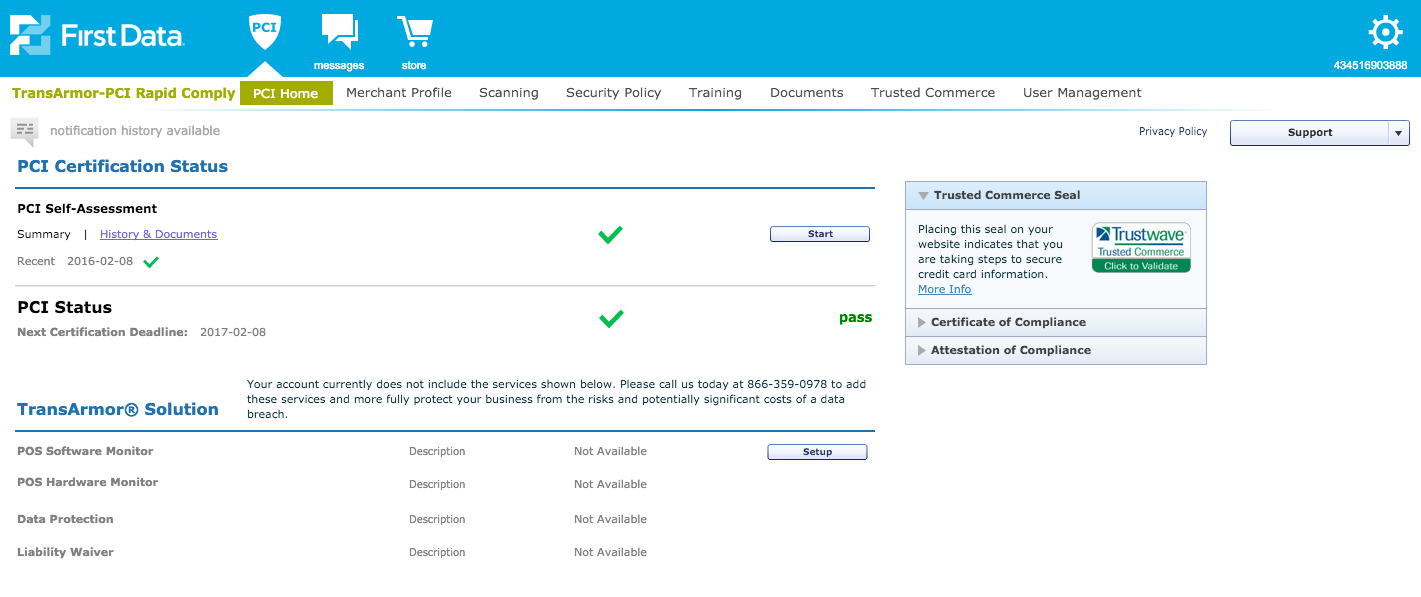 Verify “PASS” Status
If you have any questions about completing your PCI Rapid Comply Questionnaire, please contact Paperless Support: support@paperlesstrans.com